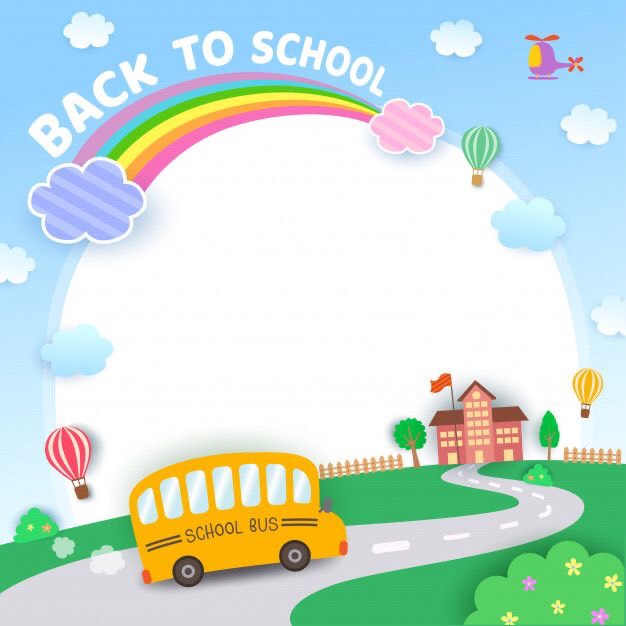 PHÒNG GIÁO DỤC VÀ ĐÀO TẠO QUẬN LONG BIÊNTRƯỜNG MẦM NON GIA QUẤT
NHẬN BIẾT HÌNH TAM GIÁC VÀ HÌNH CHỮ NHẬT
Lứa tuổi: 3-4 tuổi
Thời gian:20-25 phút
Giáo viên thực hiện: Nguyễn Thị Thiện Nhân
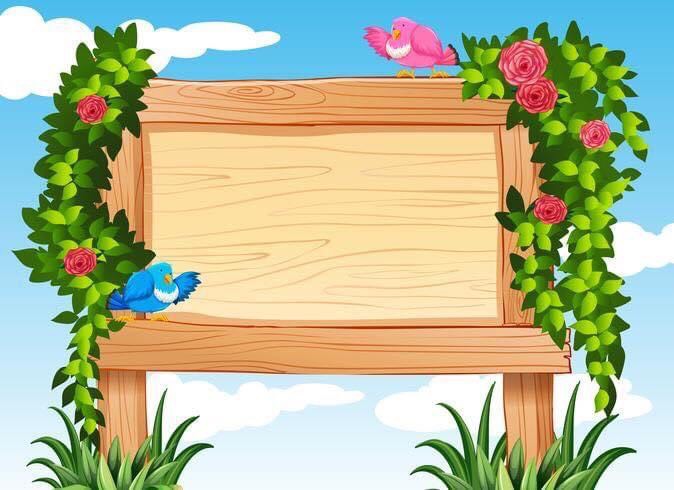 Câu đố:
Cái gì chạy trên đường rây
Đưa e đi khắp chốn gần nơi xa,
Khi về đậu ở nhà ga
Người lên kẻ xuống, vào ra rộn gàng
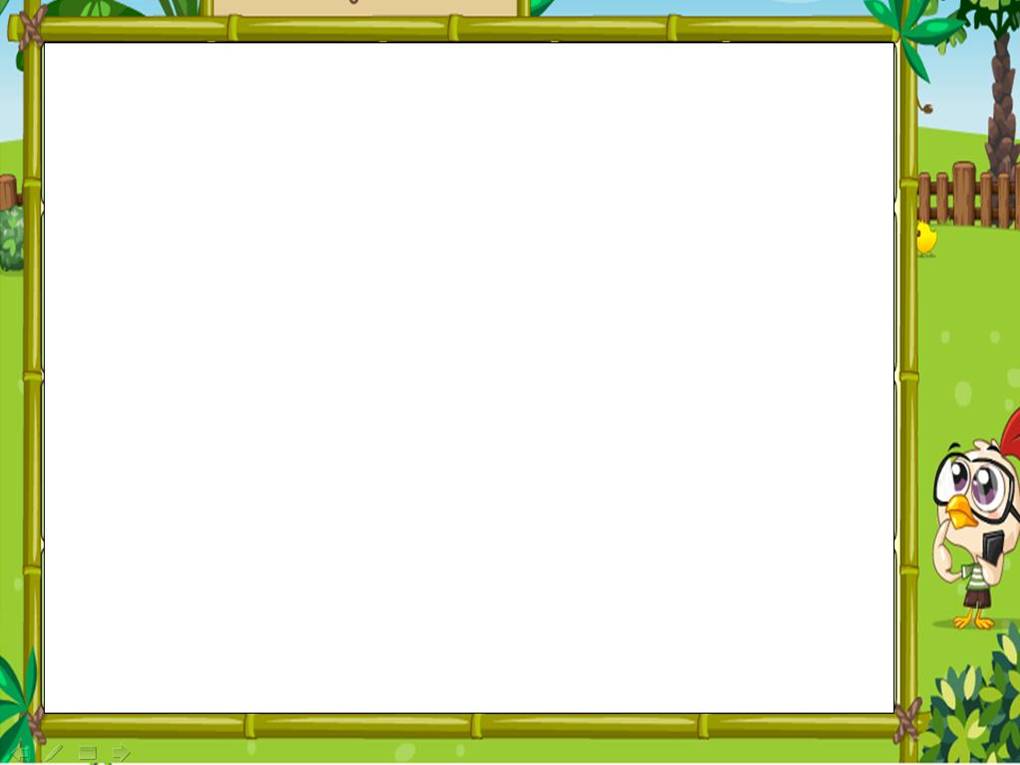 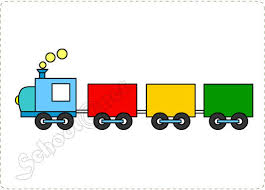 Xe lửa
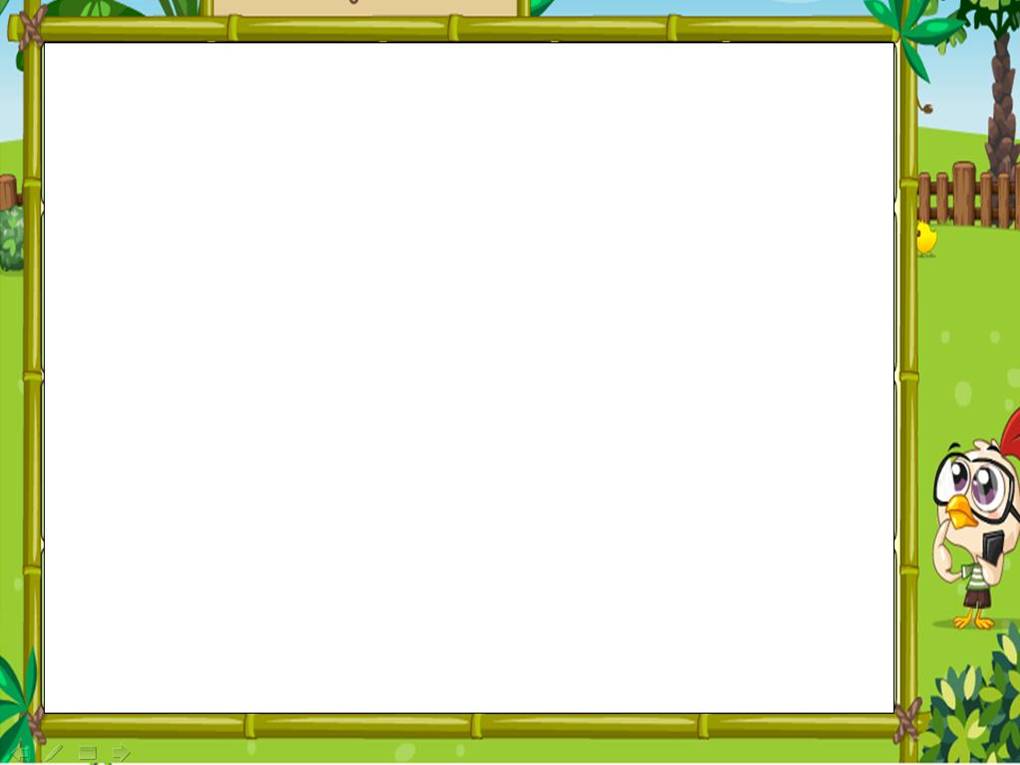 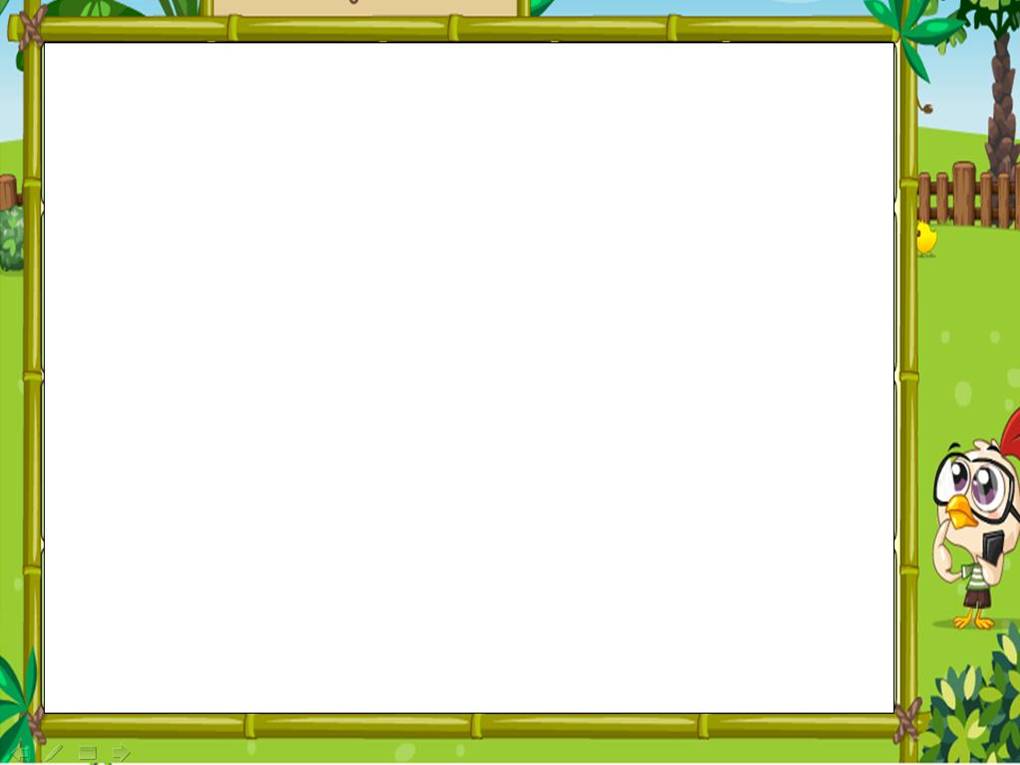 2
1
3
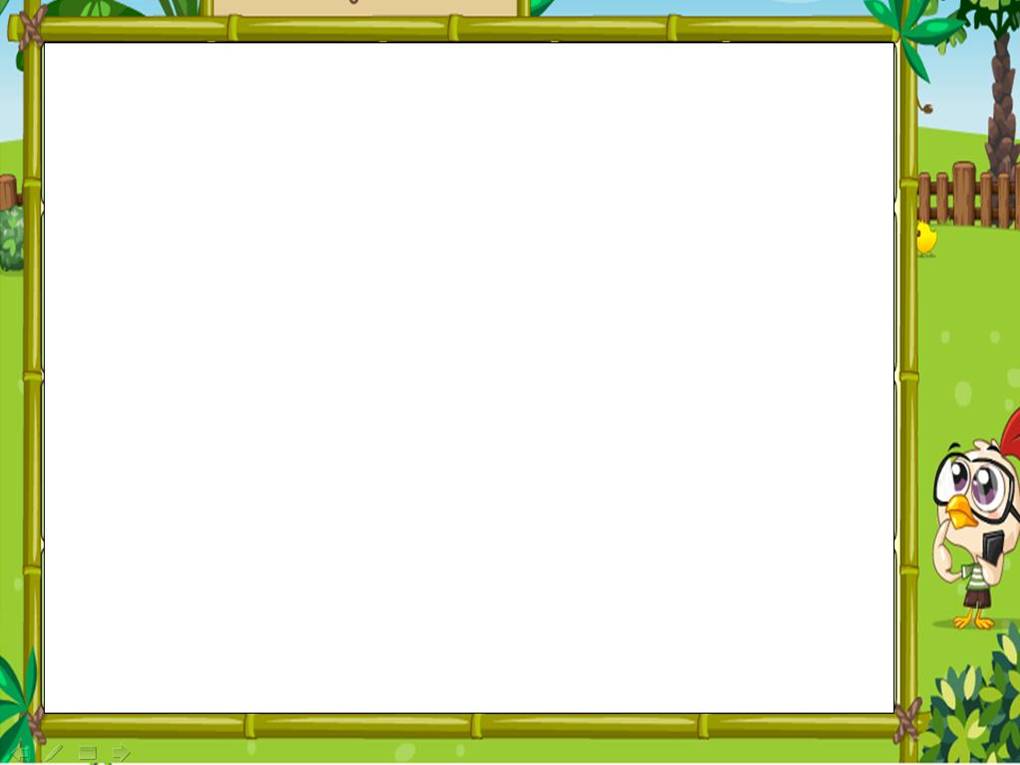 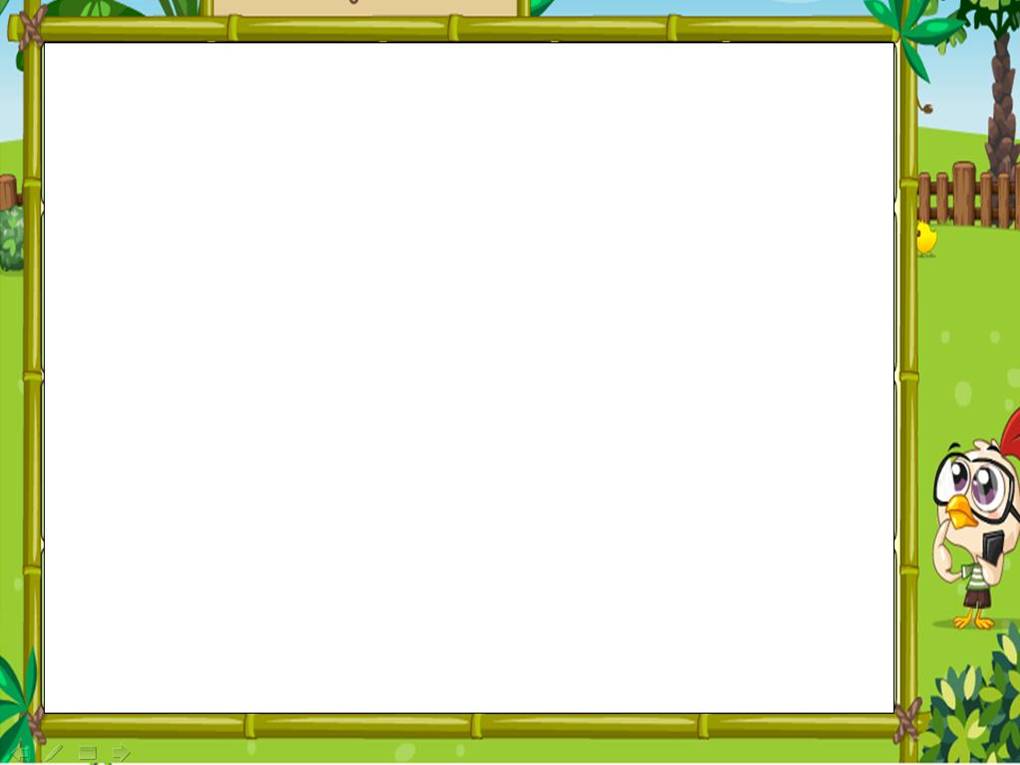 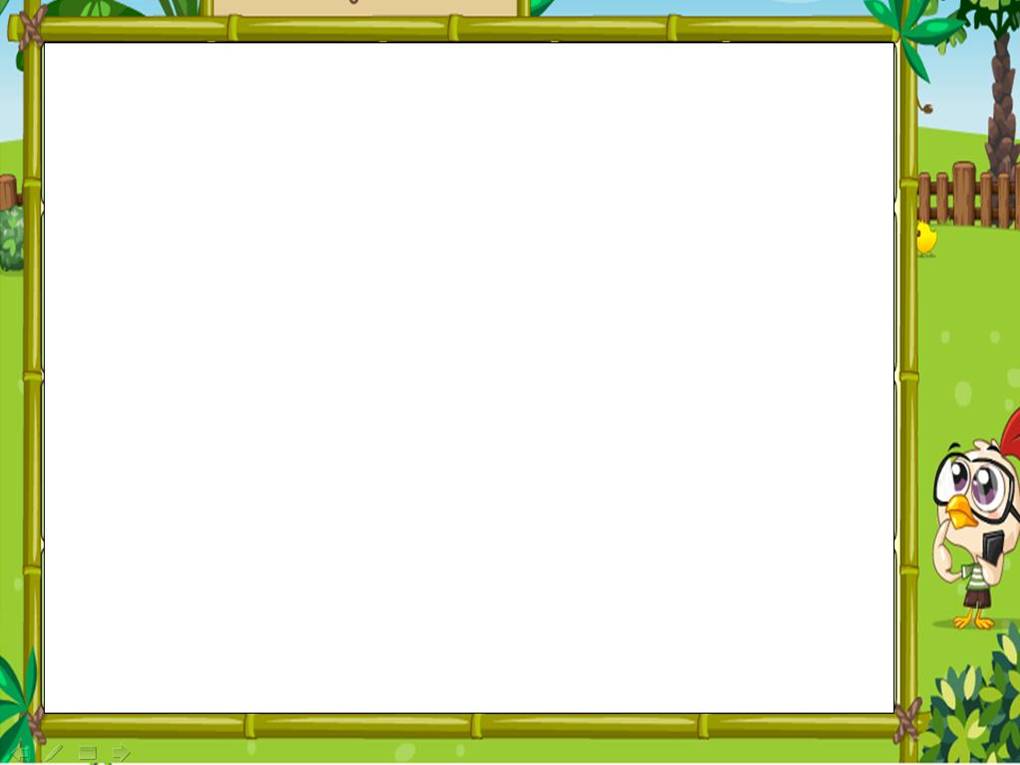 2
1
3
4
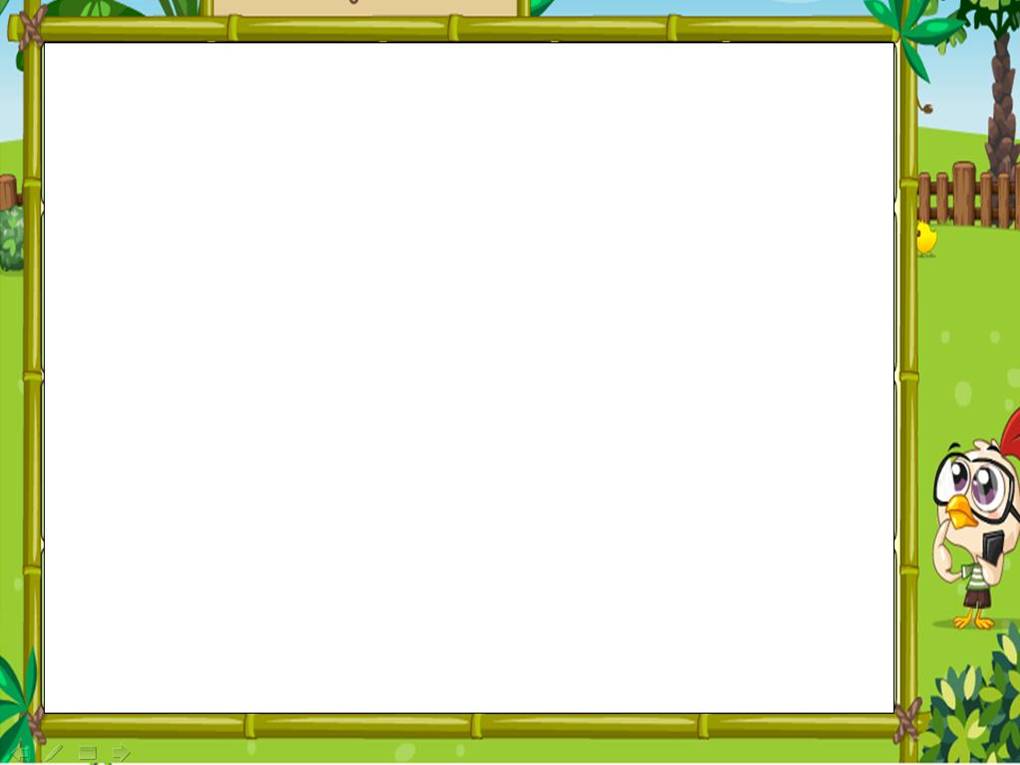 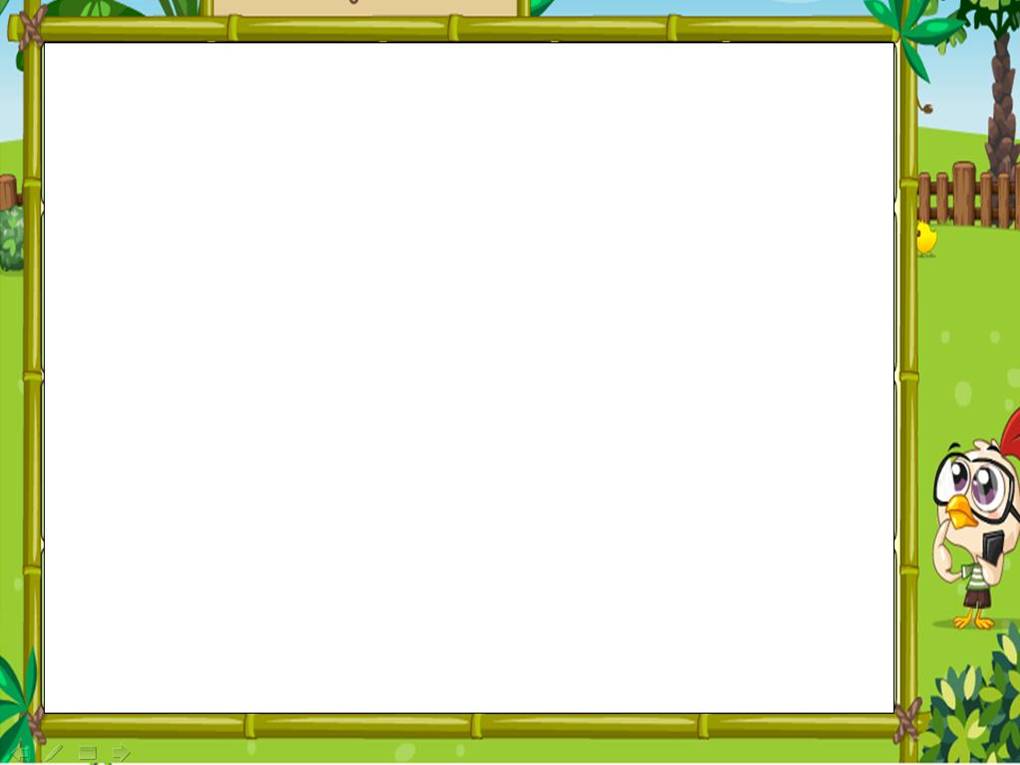 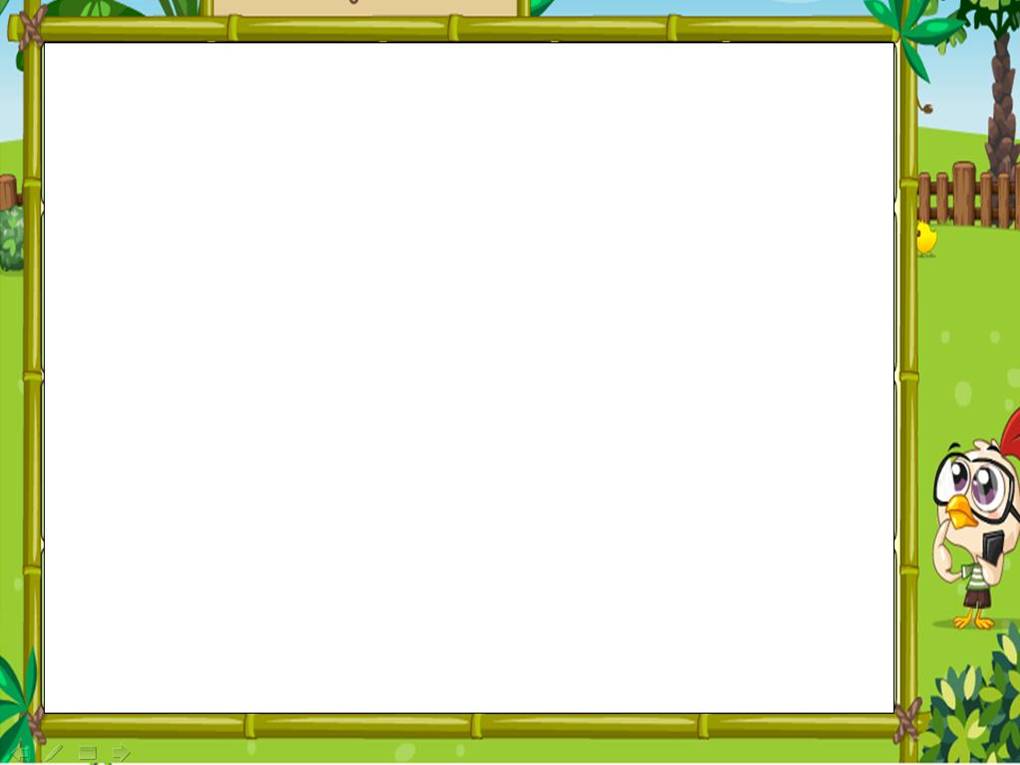 Đều có cạnh và có góc, không lăn được
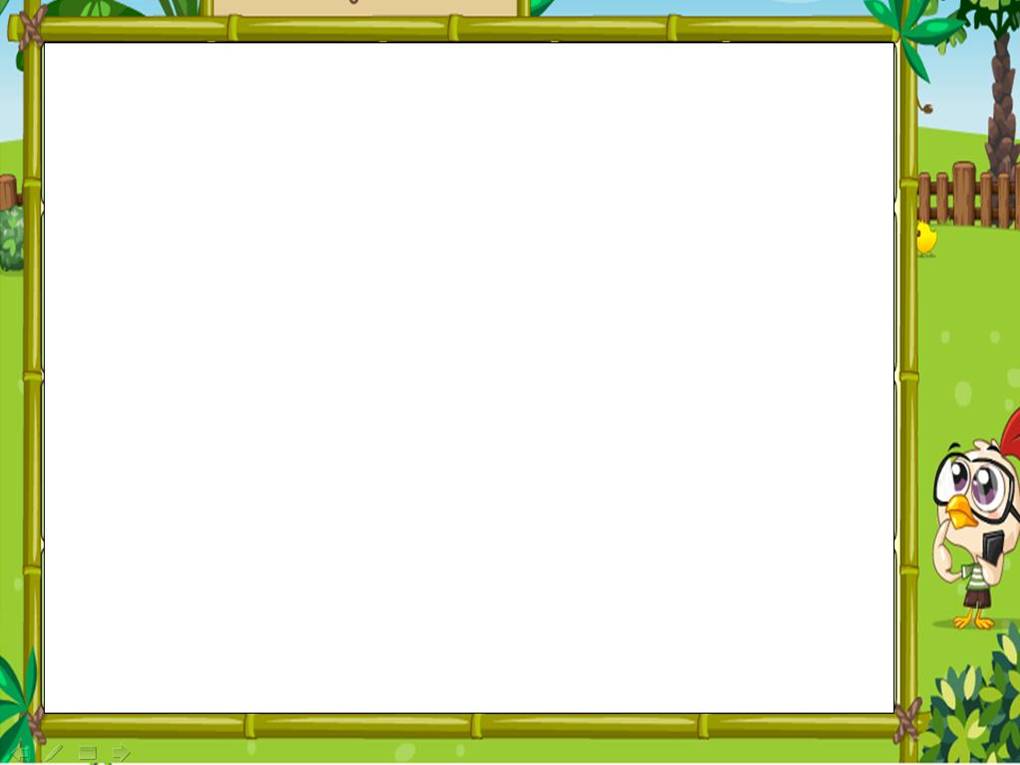 Có 3 cạnh, 
3 góc
Có 4 góc,
4 cạnh
Đều có cạnh và có góc, không lăn được
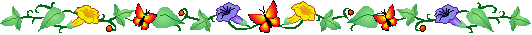 Trò chơi: Ai tinh mắt
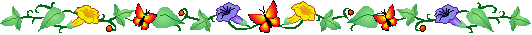 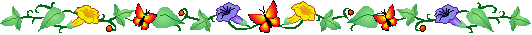 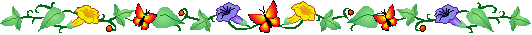 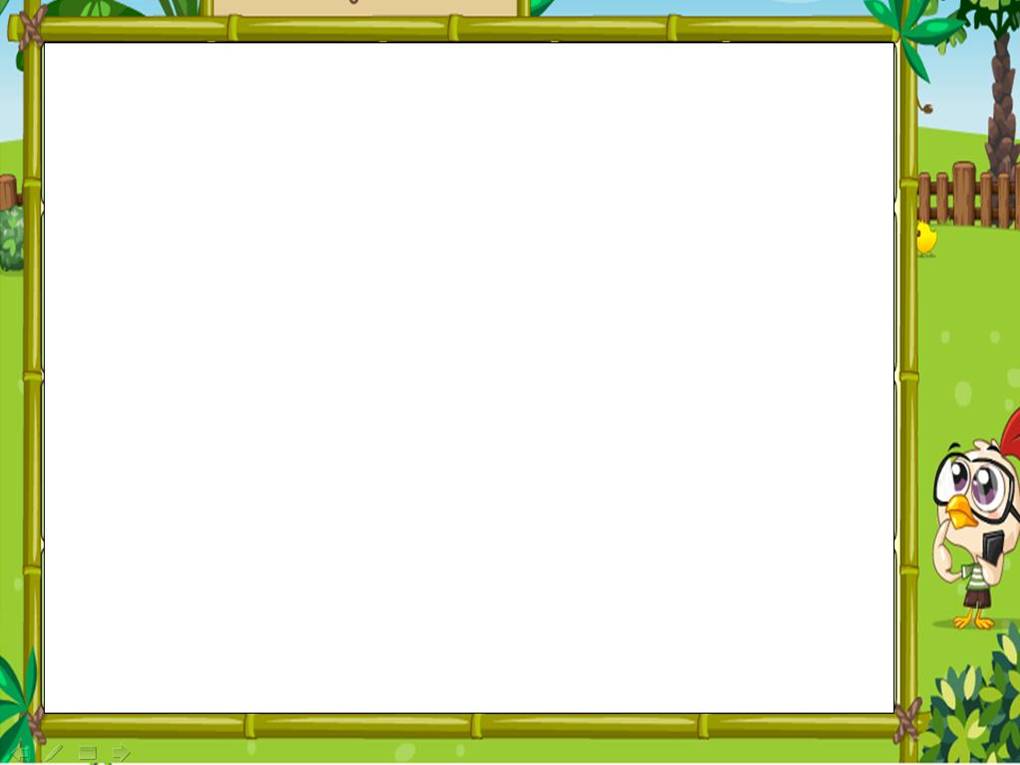 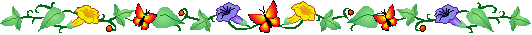 Trò chơi: Vòng trò hình học
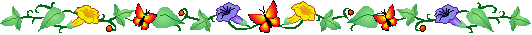 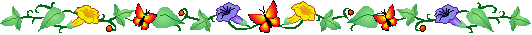 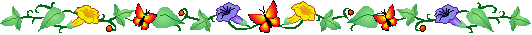 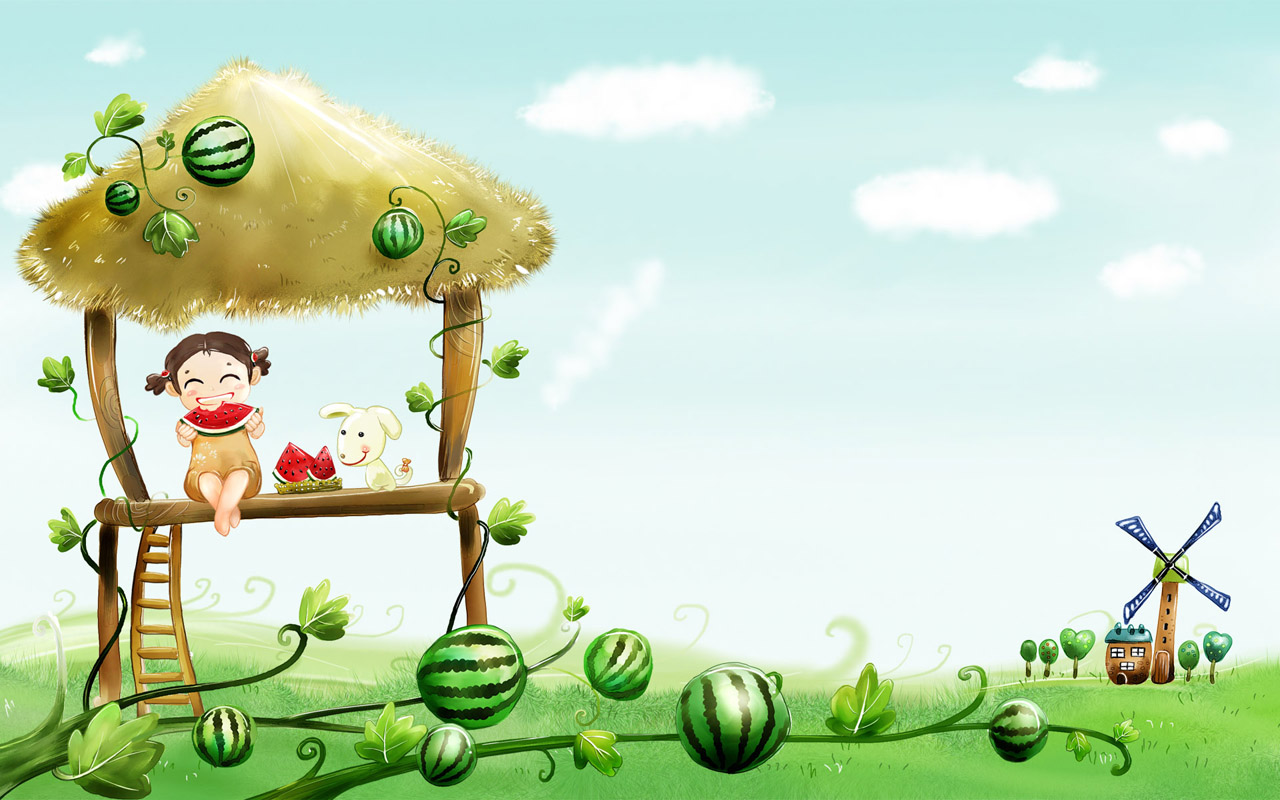 Cám ơn các cô đã chú ý lắng nghe
Xin trân trọng kính chào